TEMA 1: 

EL ORIGEN DE LA DEMOCRACIA Y SUS SIGNIFICADOS
Juan MéridaDepartamento de Filosofía y SociologíaUniversitat Jaume I de Castelló
ÍNDICE
Origen de la palabra democracia

2. Su recuperación durante la ‘época moderna’
1. ORIGEN DE LA PALABRA DEMOCRACIA
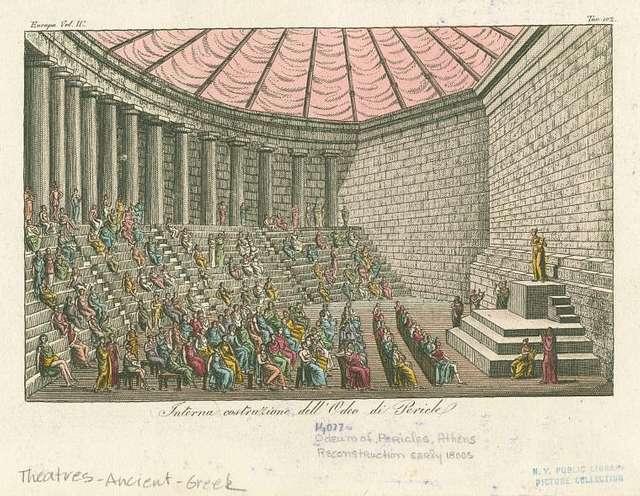 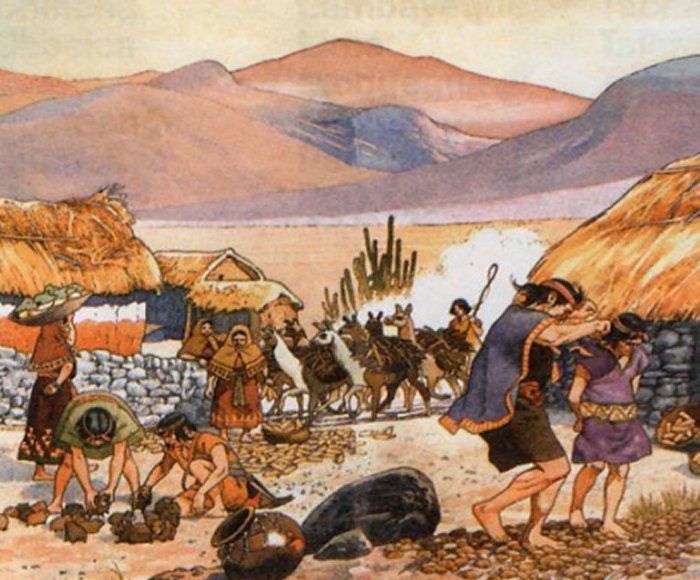 2. SU RECUPERACIÓN DURANTE LA ÉPOCA MODERNA
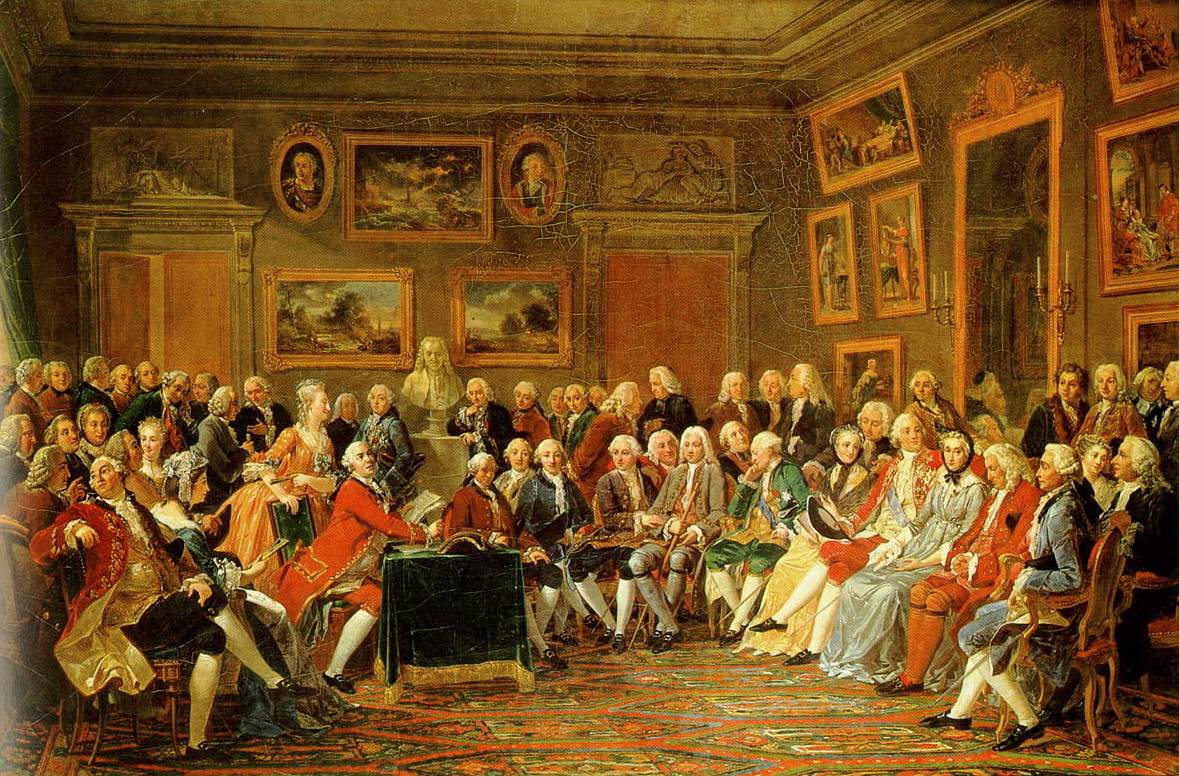 http://dx.doi.org/10.6035/DNT.2023.2



Aquest document s'ha creat en el marc del projecte HYPERLINK "https://cent.uji.es/pub/prodigital/"ProDigital i es publica amb una llicència HYPERLINK "https://creativecommons.org/licenses/by-nc-sa/4.0/deed.ca"Reconeixement-NoComercial-CompartirIgual 4.0 Internacional de Creative Commons (CC BY-NC-SA 4.0).
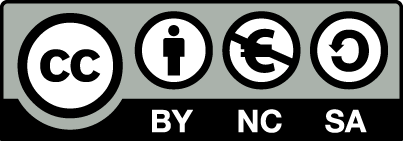 Juan Mérida
merida@uji.es